ŠTEVILA OD 15 DO 20
PONOVIMO:

IMAMO 10 KOCK.





IZ KOCK SESTAVIMO STOLPEC.
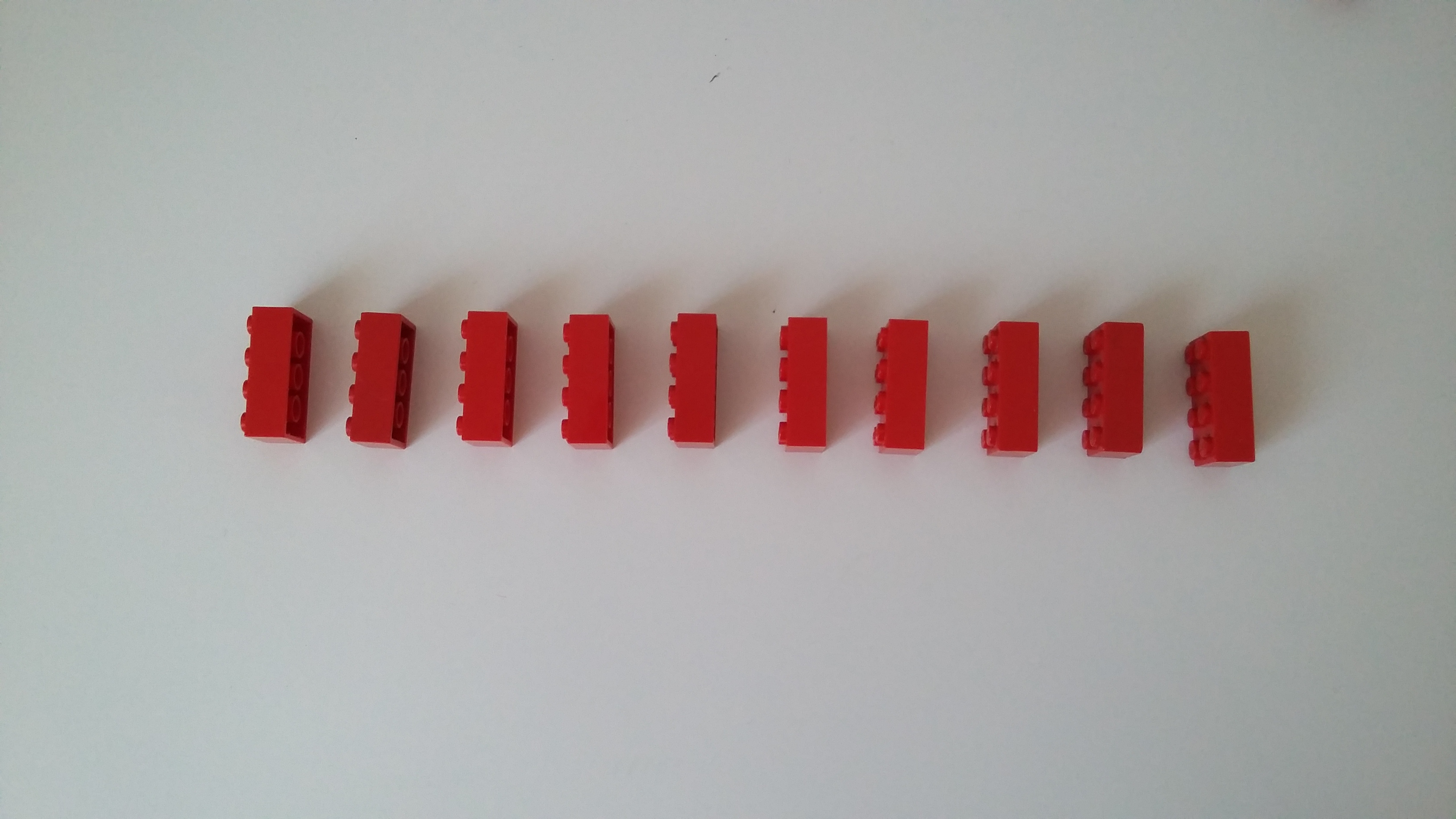 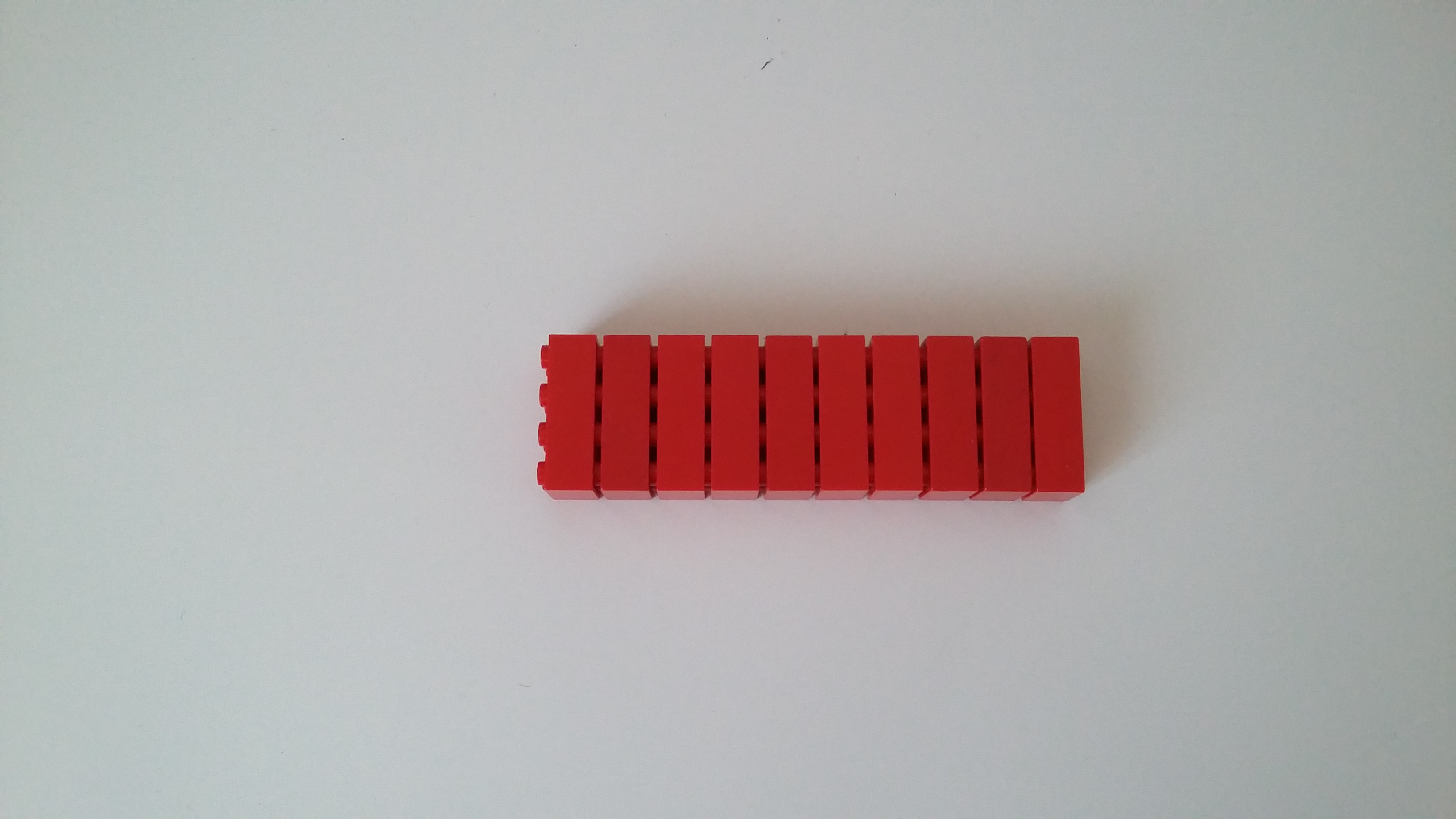 V RDEČEM STOLPCU JE 10 KOCK. 
     TO IMENUJEMO 1 DESETICA.
	10 = 1D
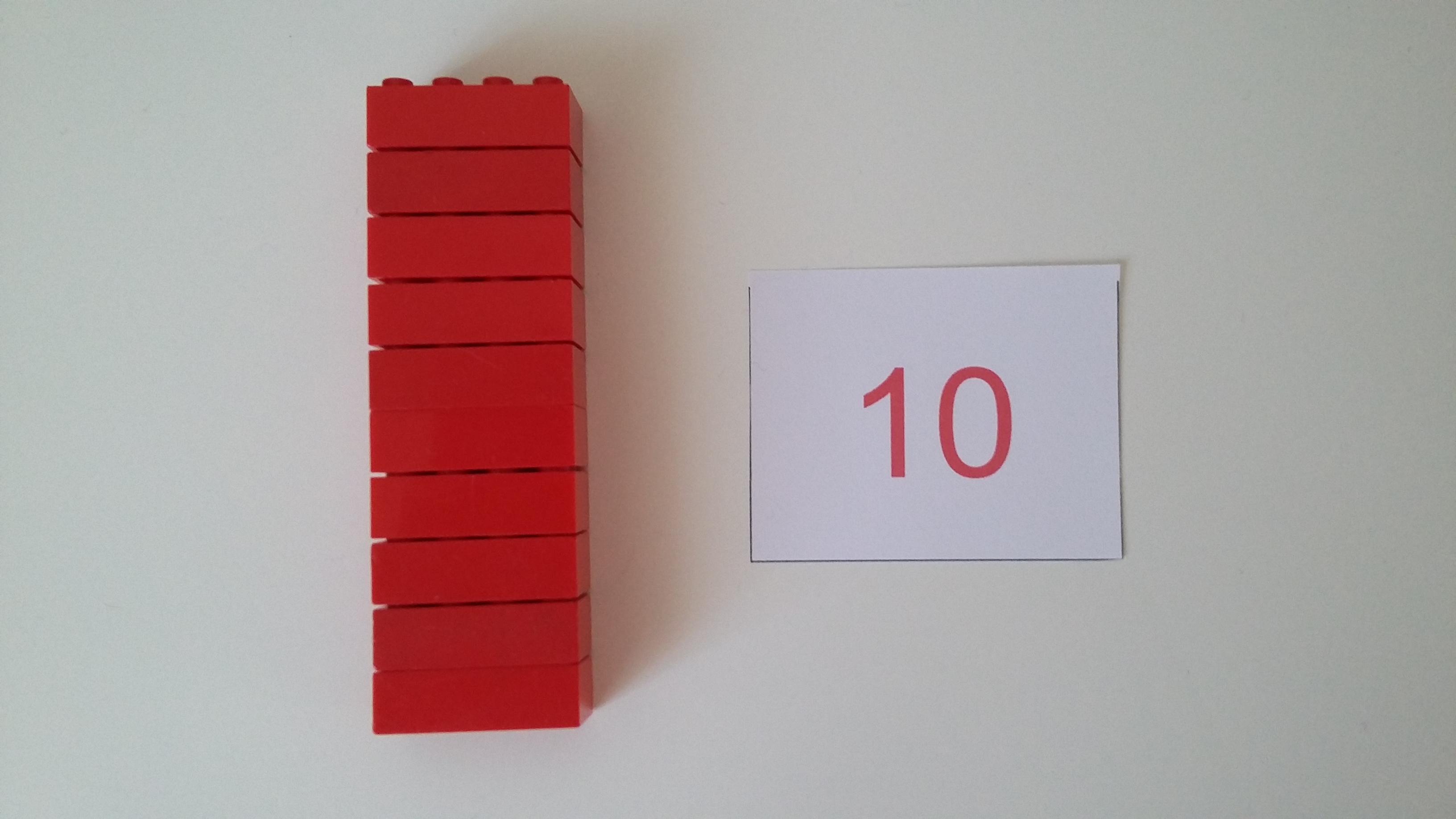 IMAMO 10 RDEČIH (10 = 1D) IN 
    5 MODRIH KOCK. 
    SKUPAJ IMAMO 15 KOCK.
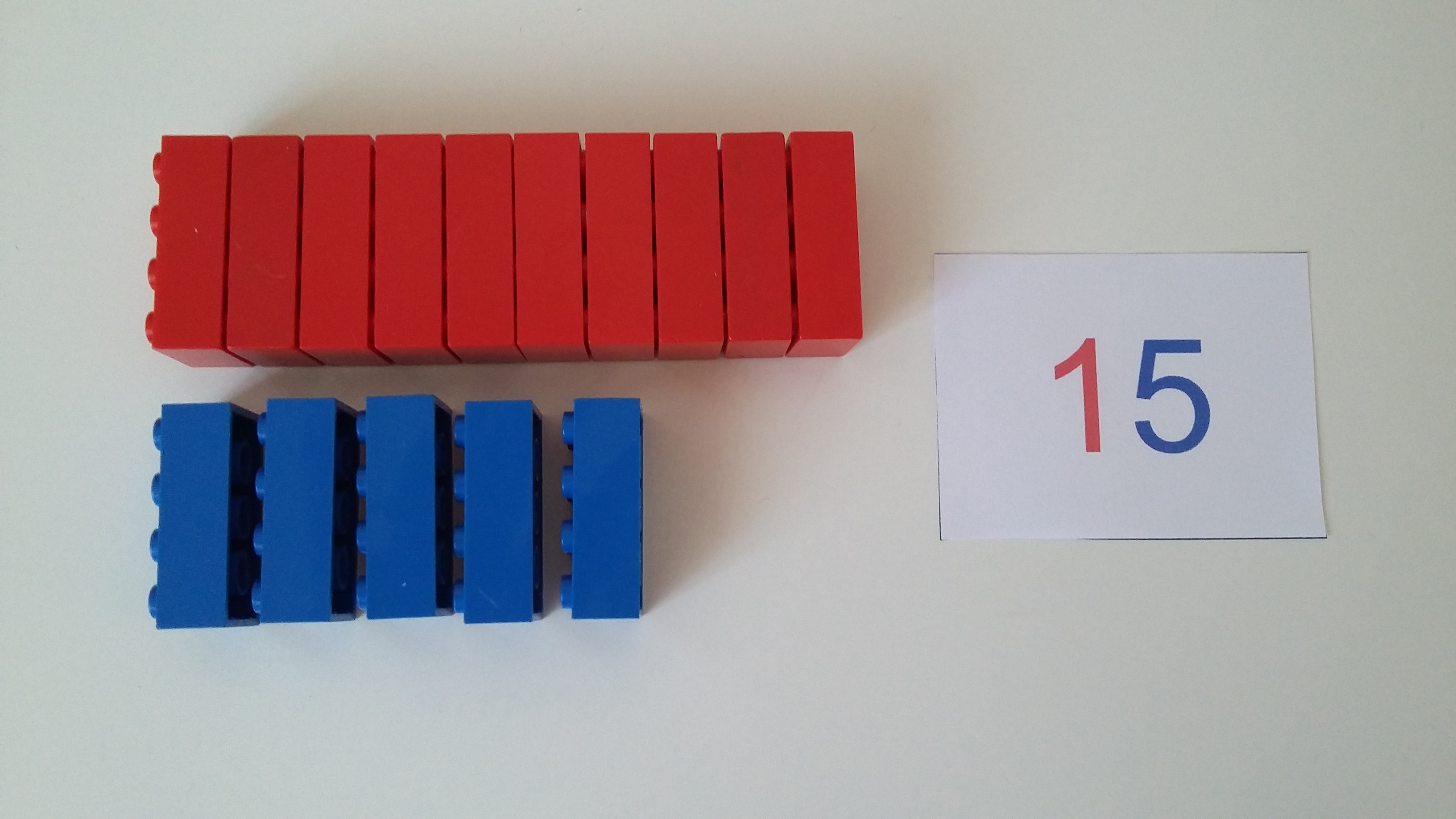 KOCKAM DODAMO ŠE ENO 1 MODRO KOCKO.






RDEČIM KOCKAM (1DESETICI )  SMO DODALI  6 MODRIH KOCK.
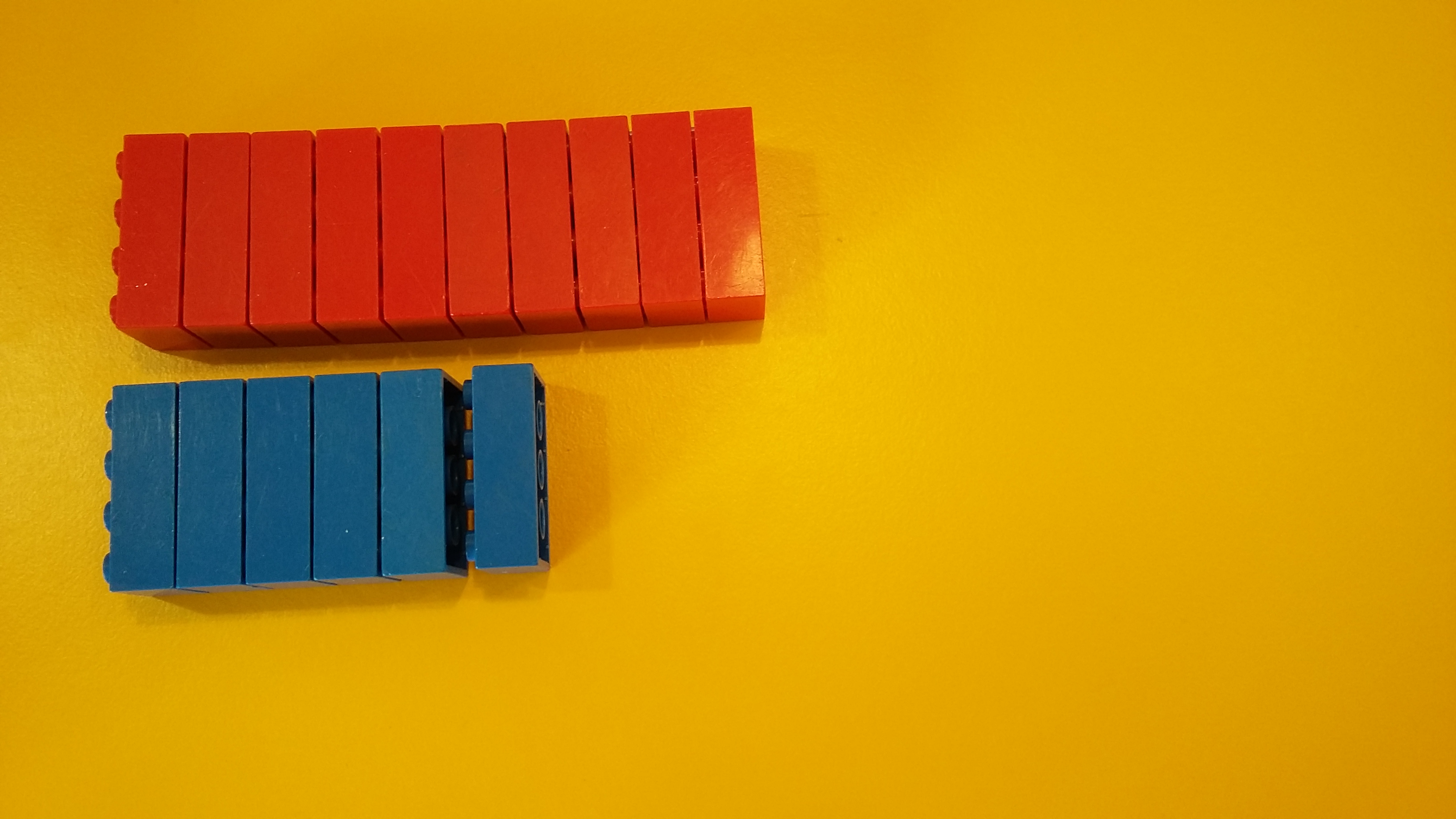 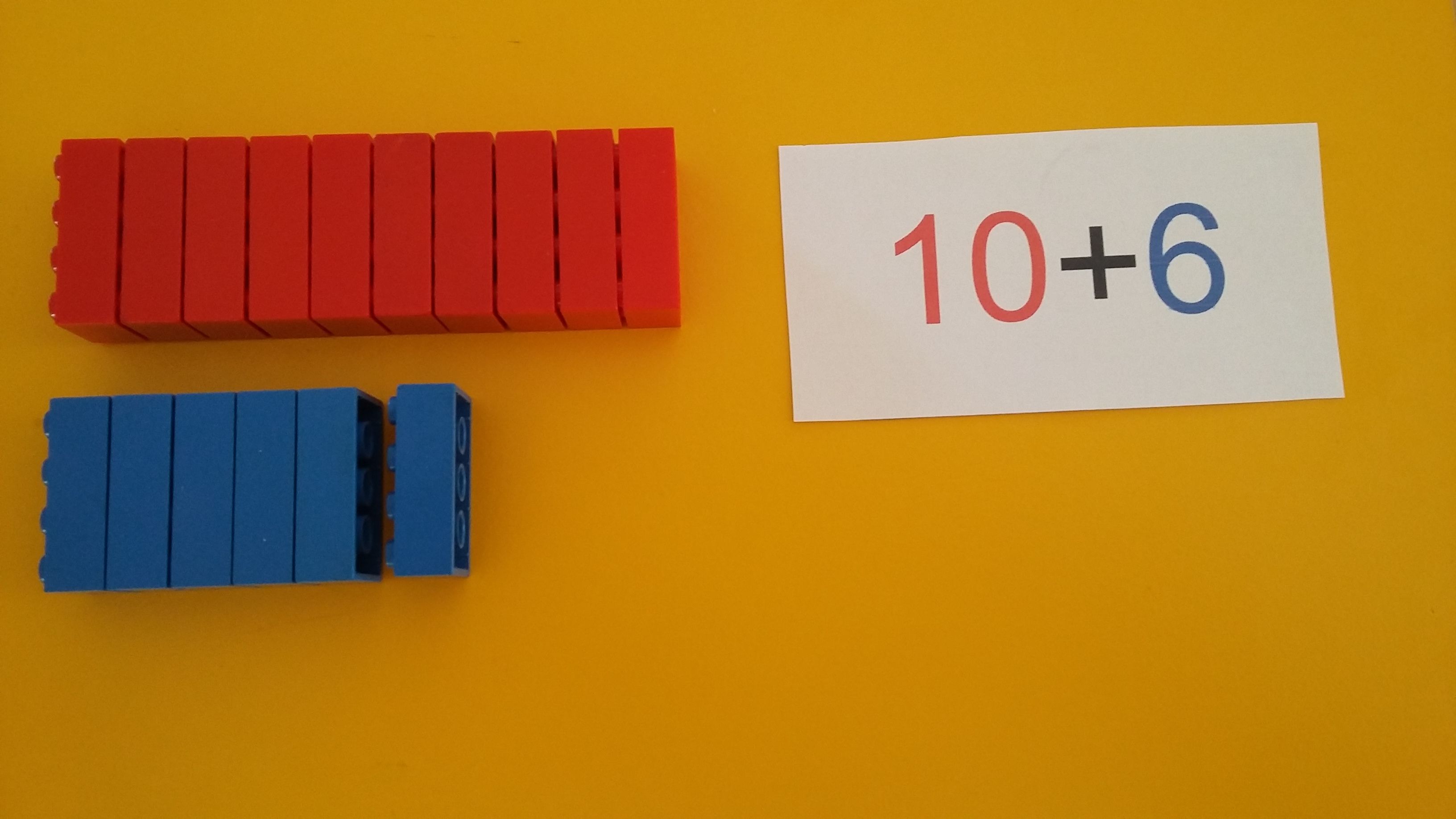 1O RDEČIM KOCKAM SMO DODALI 6 MODRIH 
      KOCK. SKUPAJ IMAMO ŠESTNAJST (16) KOCK.
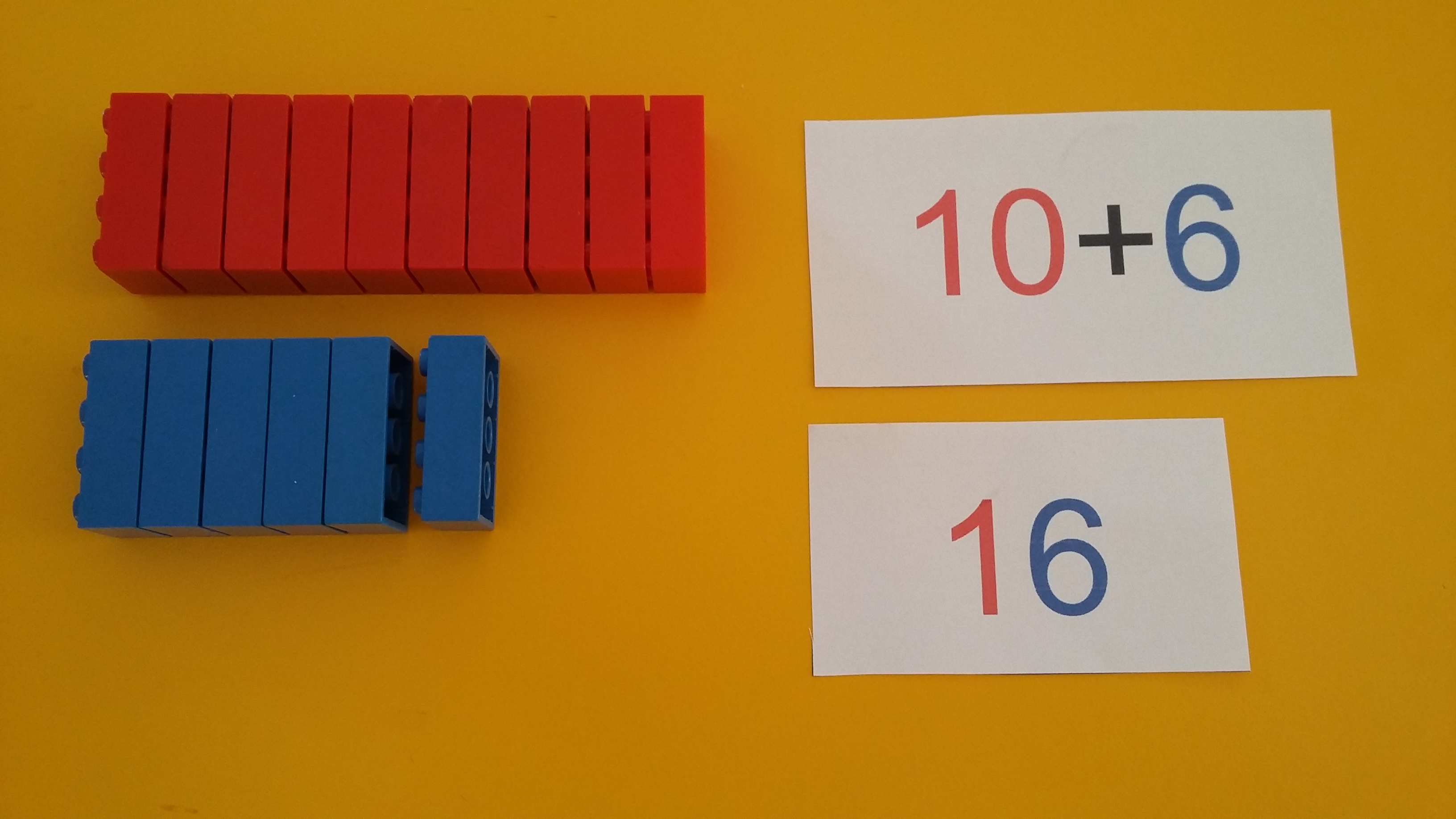 KOCKAM DODAMO ŠE ENO MODRO KOCKO. 





 RDEČIM KOCKAM (1 DESETICI) SMO DODALI 
     7 MODRIH KOCK.
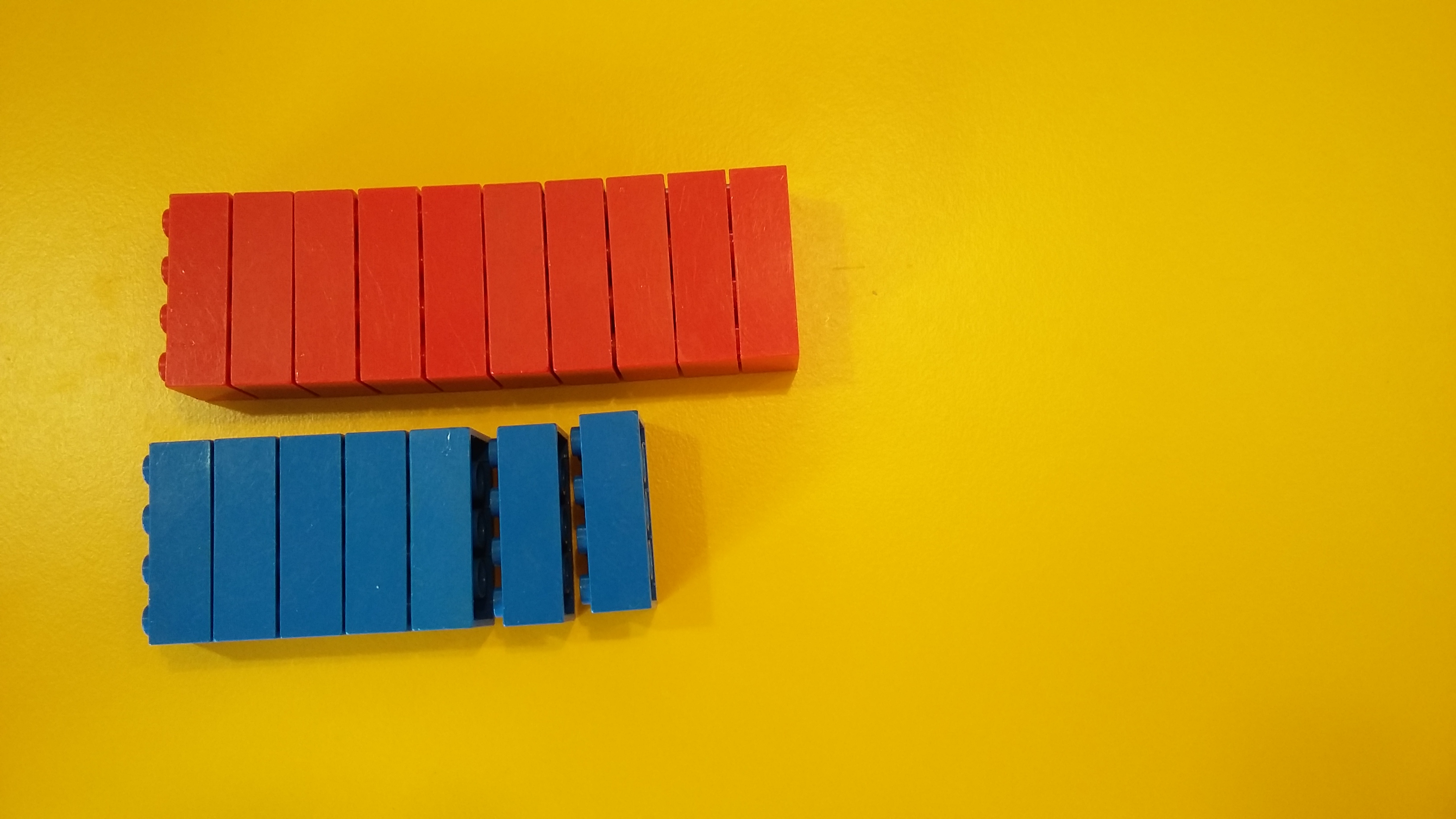 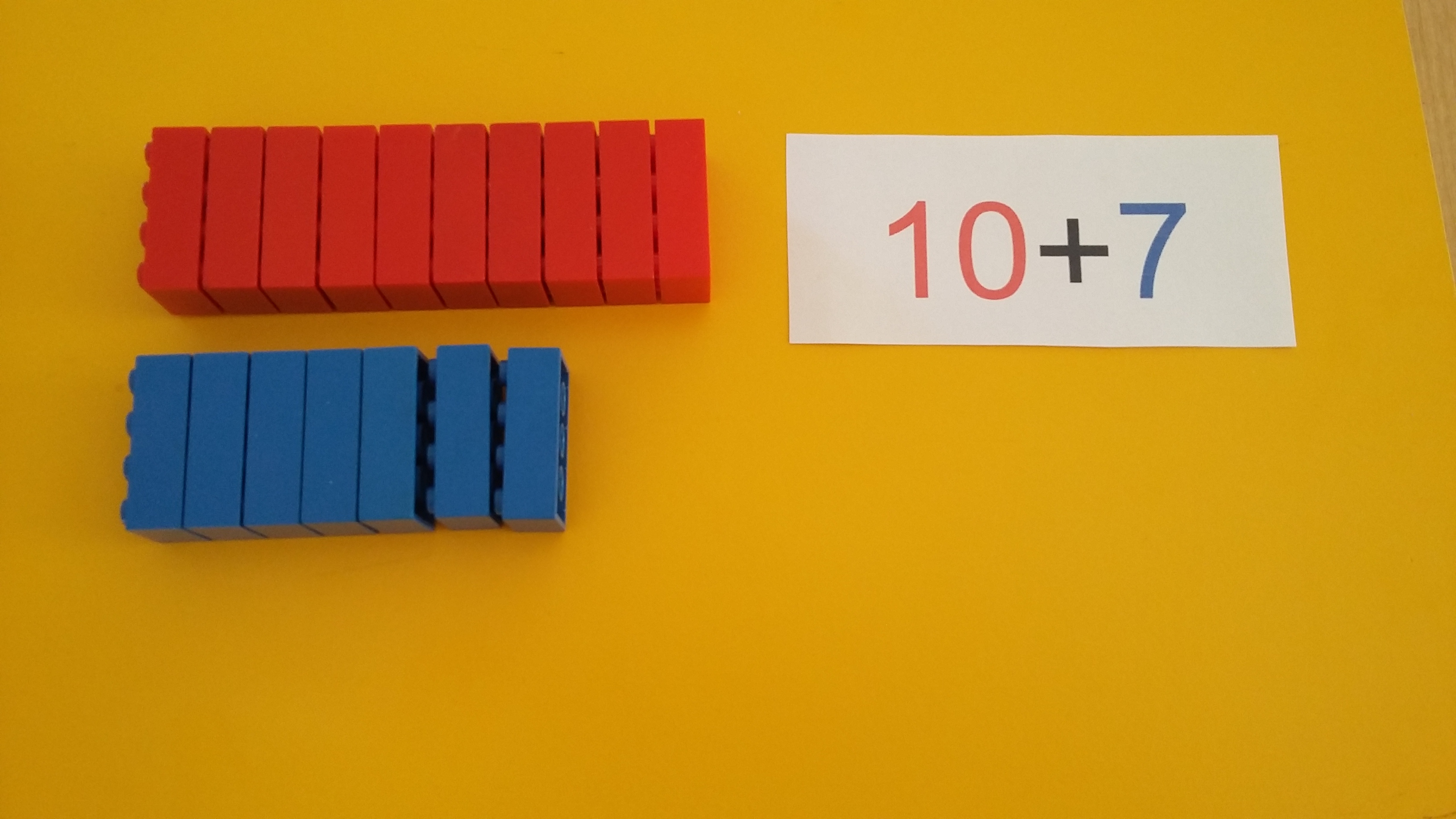 1O RDEČIM KOCKAM SMO DODALI 7 MODRIH 
      KOCK. SKUPAJ IMAMO SEDEMNAJST (17) KOCK.
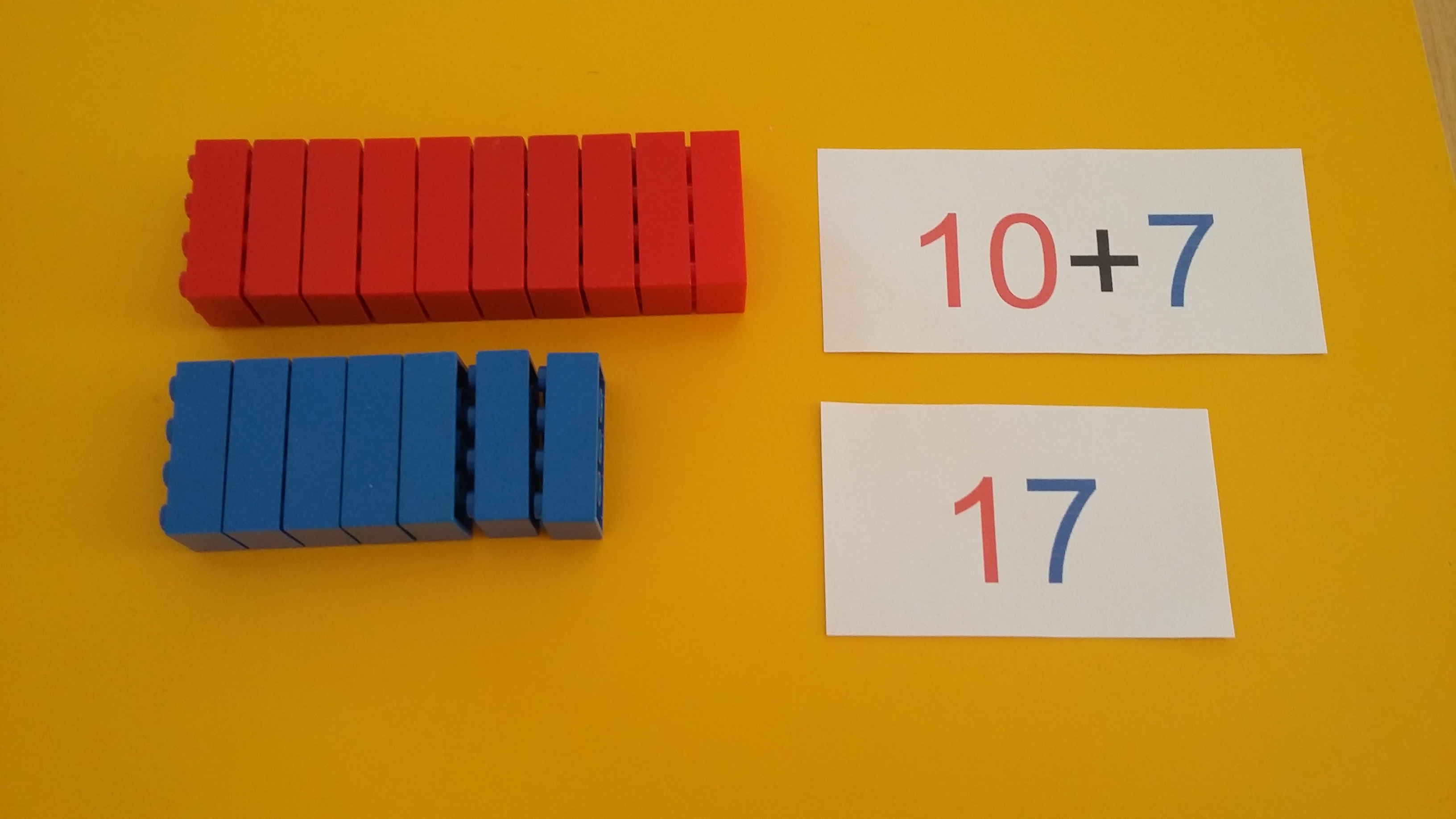 KOCKAM DODAMO ŠE ENO MODRO KOCKO. 






 RDEČIM KOCKAM (1 DESETICI) SMO DODALI                      
     8 MODRIH KOCK.
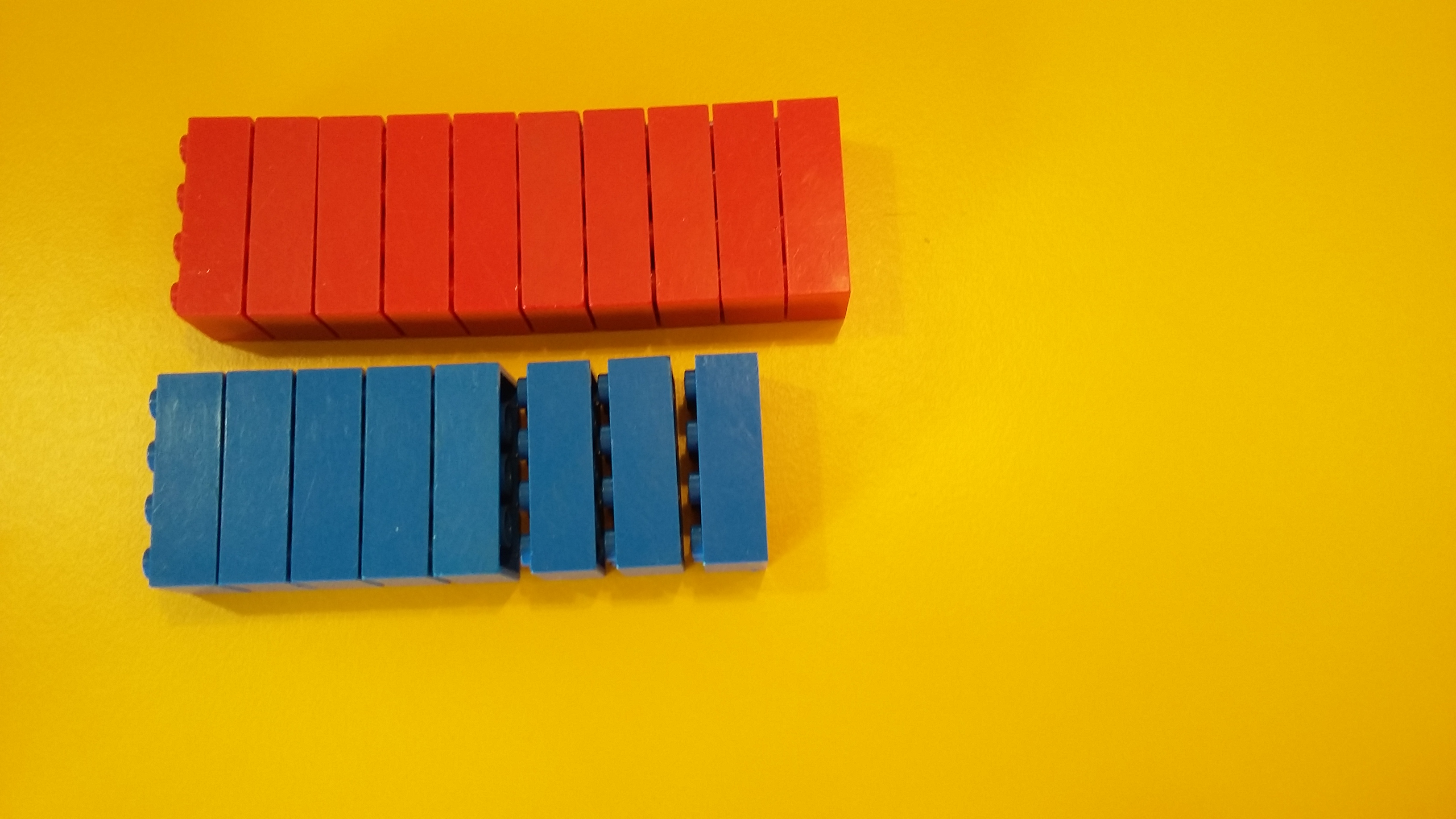 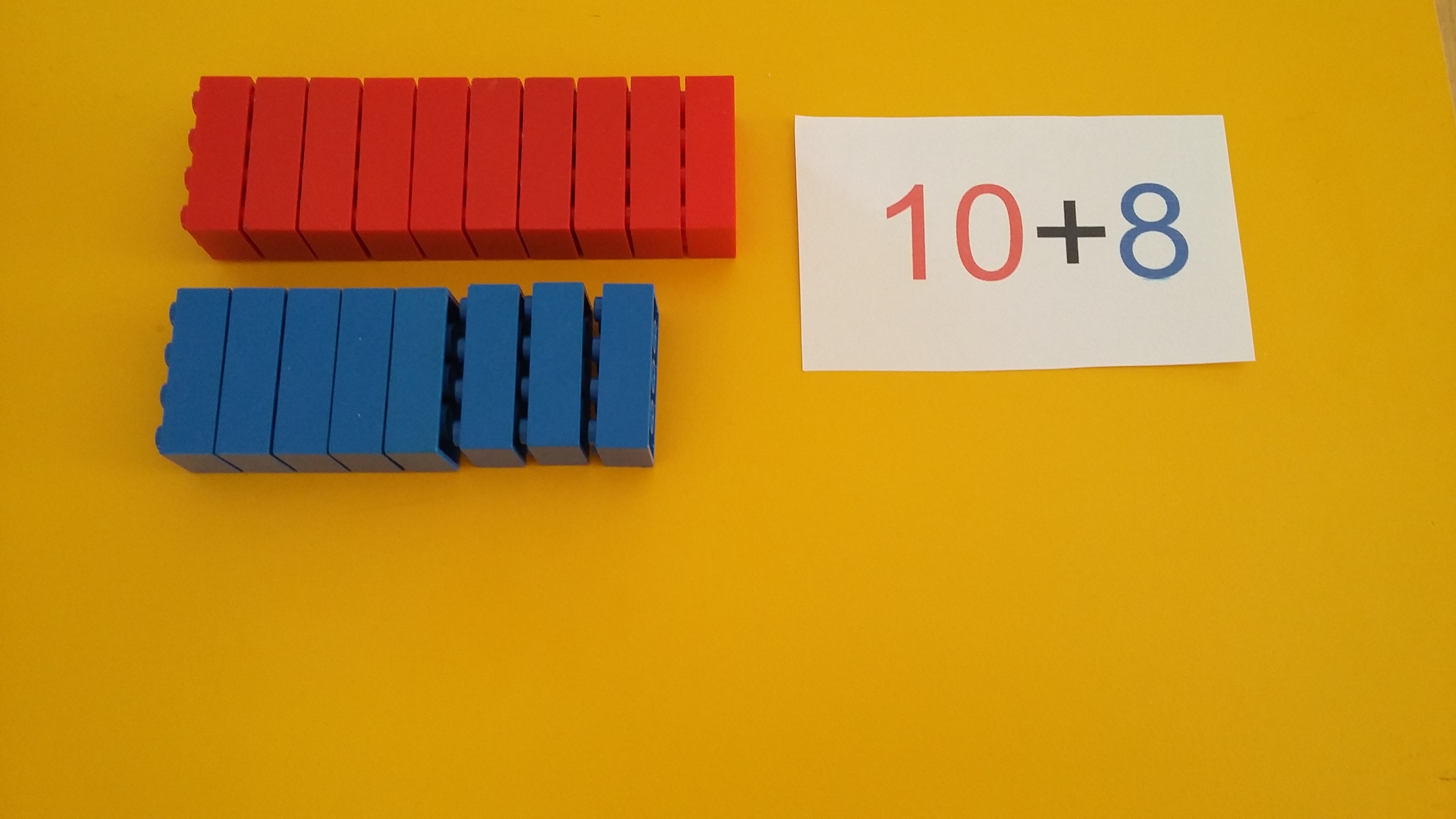 1O RDEČIM KOCKAM SMO DODALI 8 MODRIH 
     KOCK. SKUPAJ IMAMO OSEMNAJST (18) KOCK.
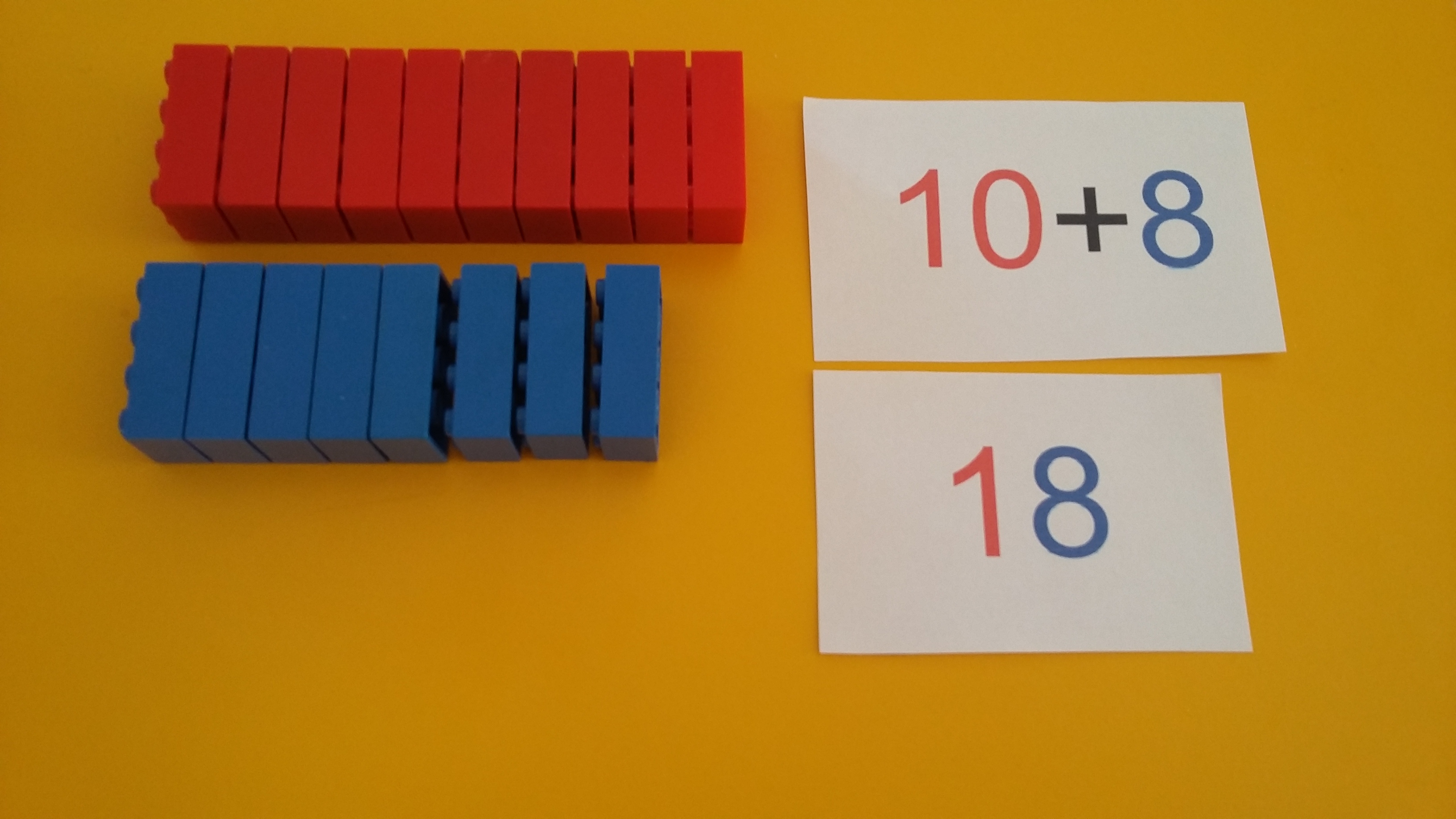 KOCKAM DODAMO ŠE ENO MODRO KOCKO. 






 RDEČIM KOCKAM (1 DESETICI) SMO DODALI 
     9 MODRIH KOCK.
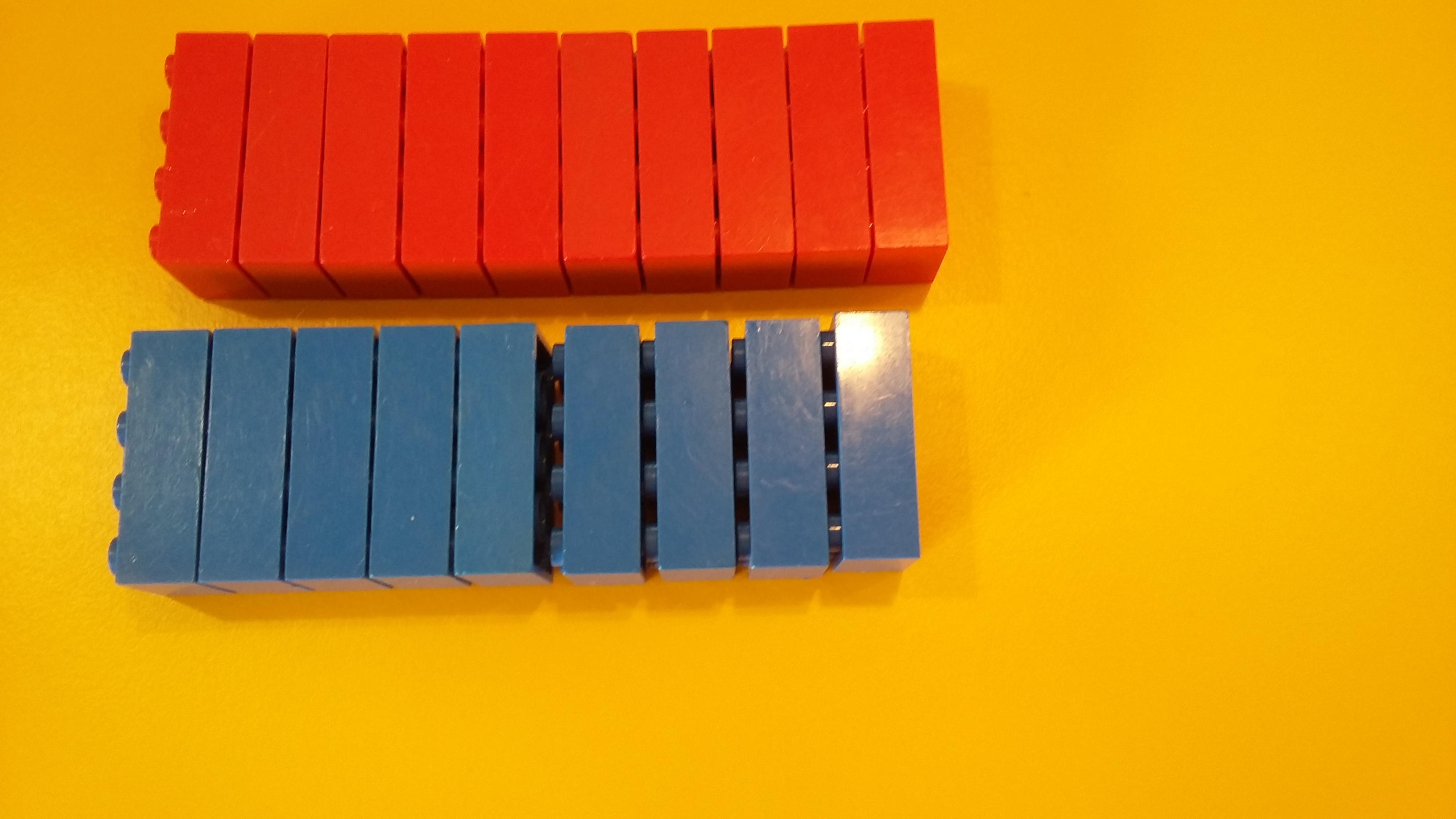 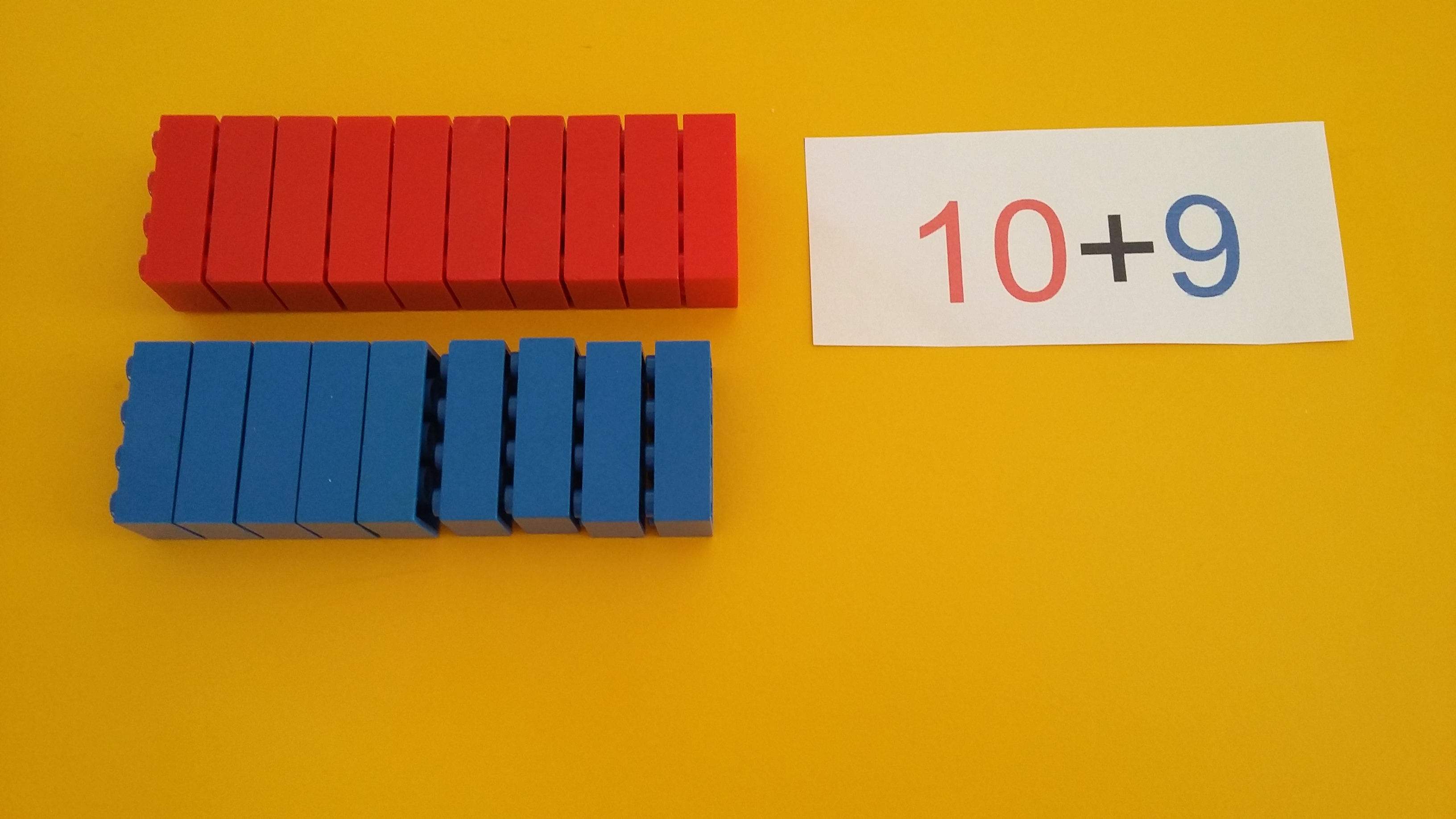 1O RDEČIM KOCKAM SMO DODALI 9 MODRIH 
      KOCK.  SKUPAJ IMAMO DEVETNAJST (19) KOCK.
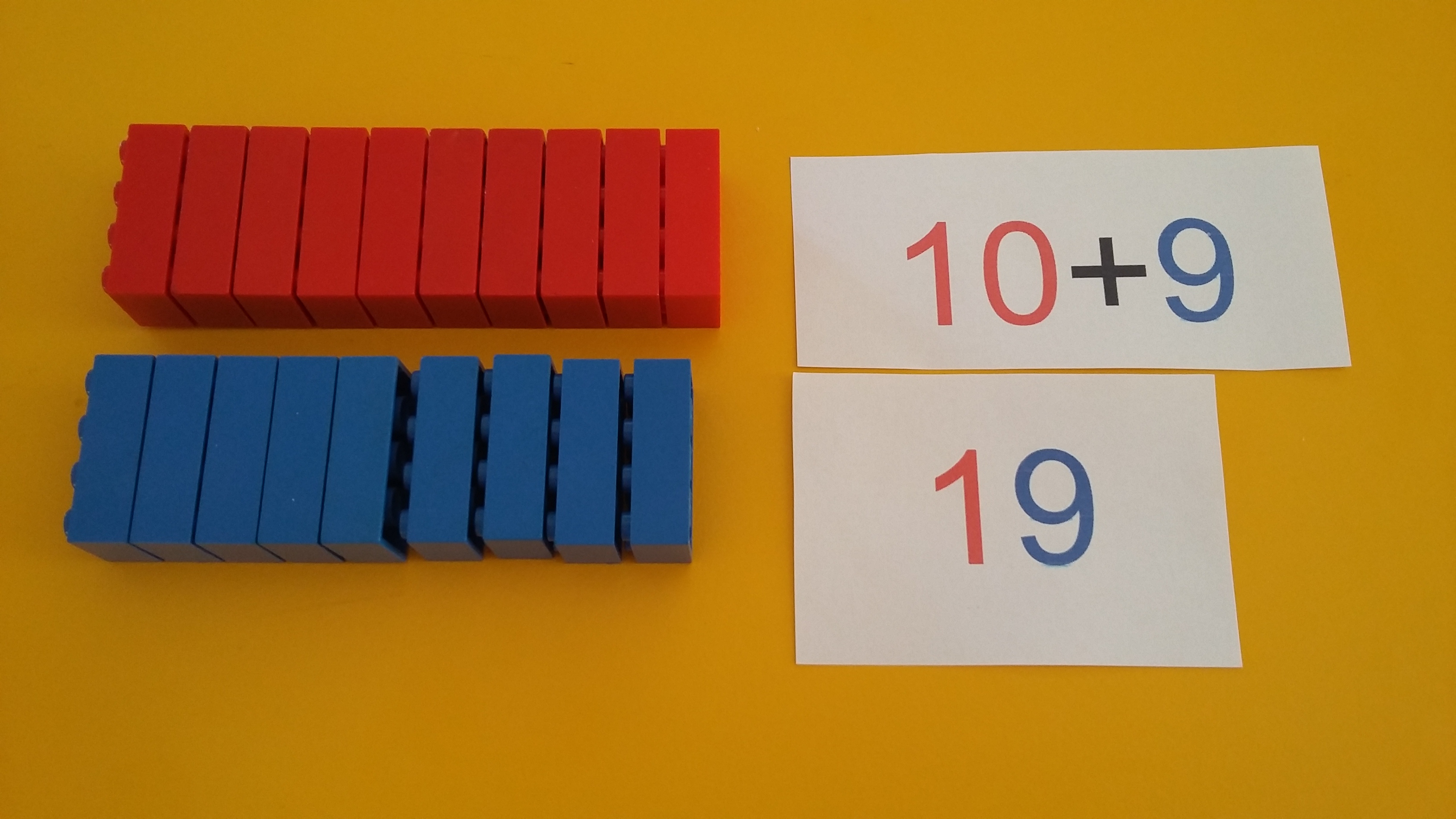 KOCKAM DODAMO ŠE ENO MODRO KOCKO. 






 RDEČIM KOCKAM (1 DESETICI) SMO DODALI 
     10 MODRIH KOCK.
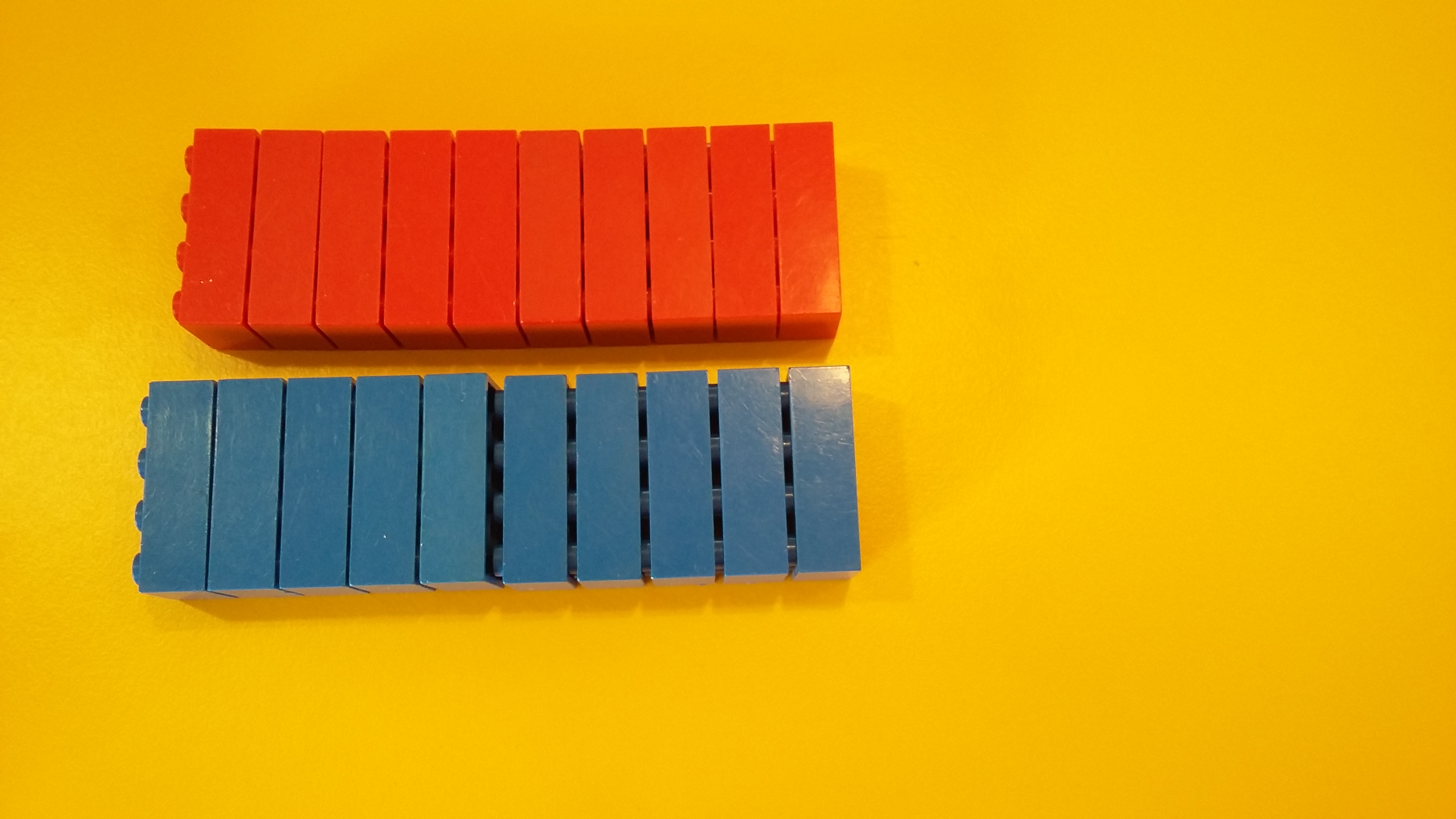 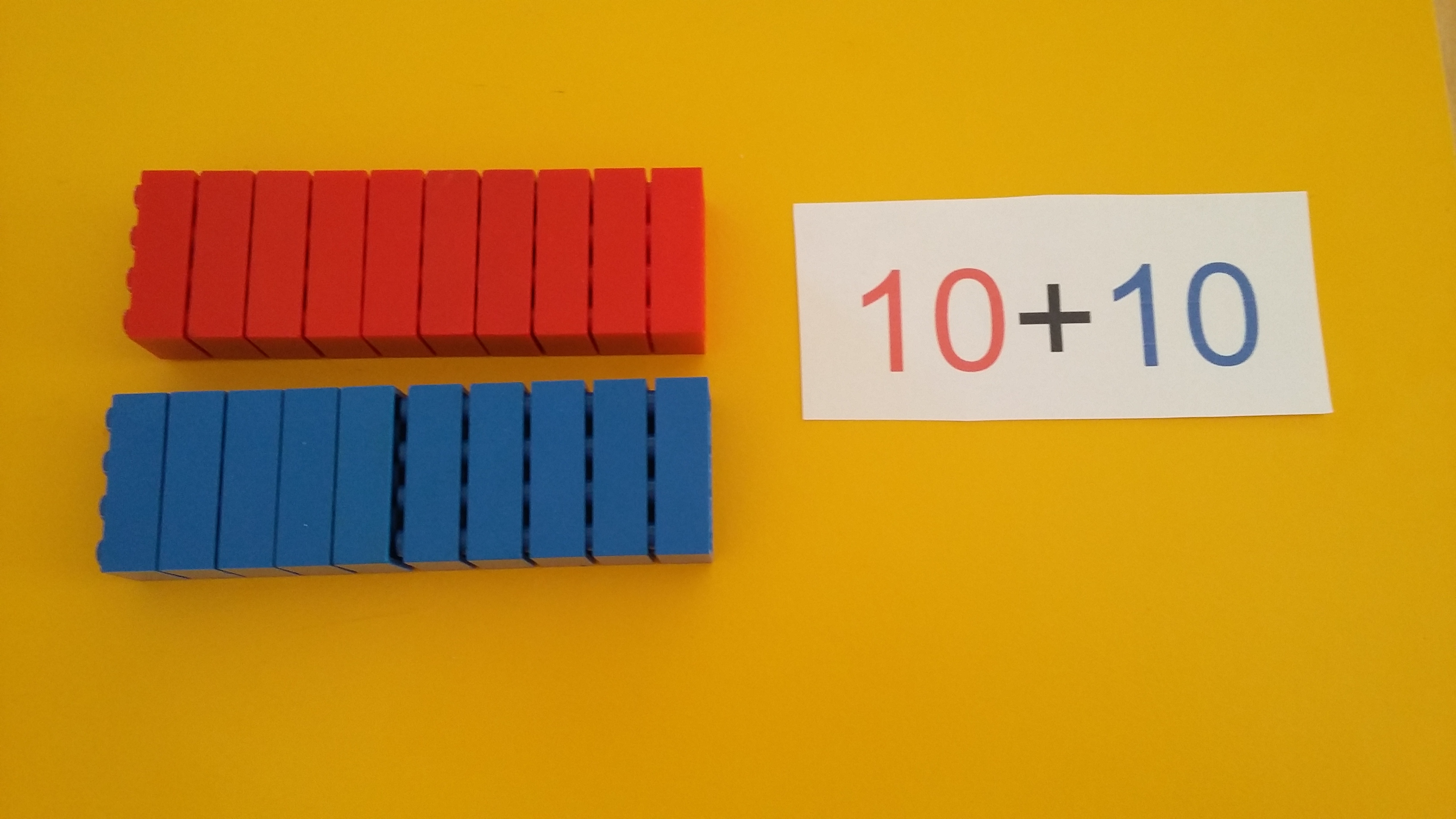 1O RDEČIM KOCKAM SMO DODALI 10 MODRIH 
     KOCK.  SKUPAJ IMAMO DVAJSET (20) KOCK.
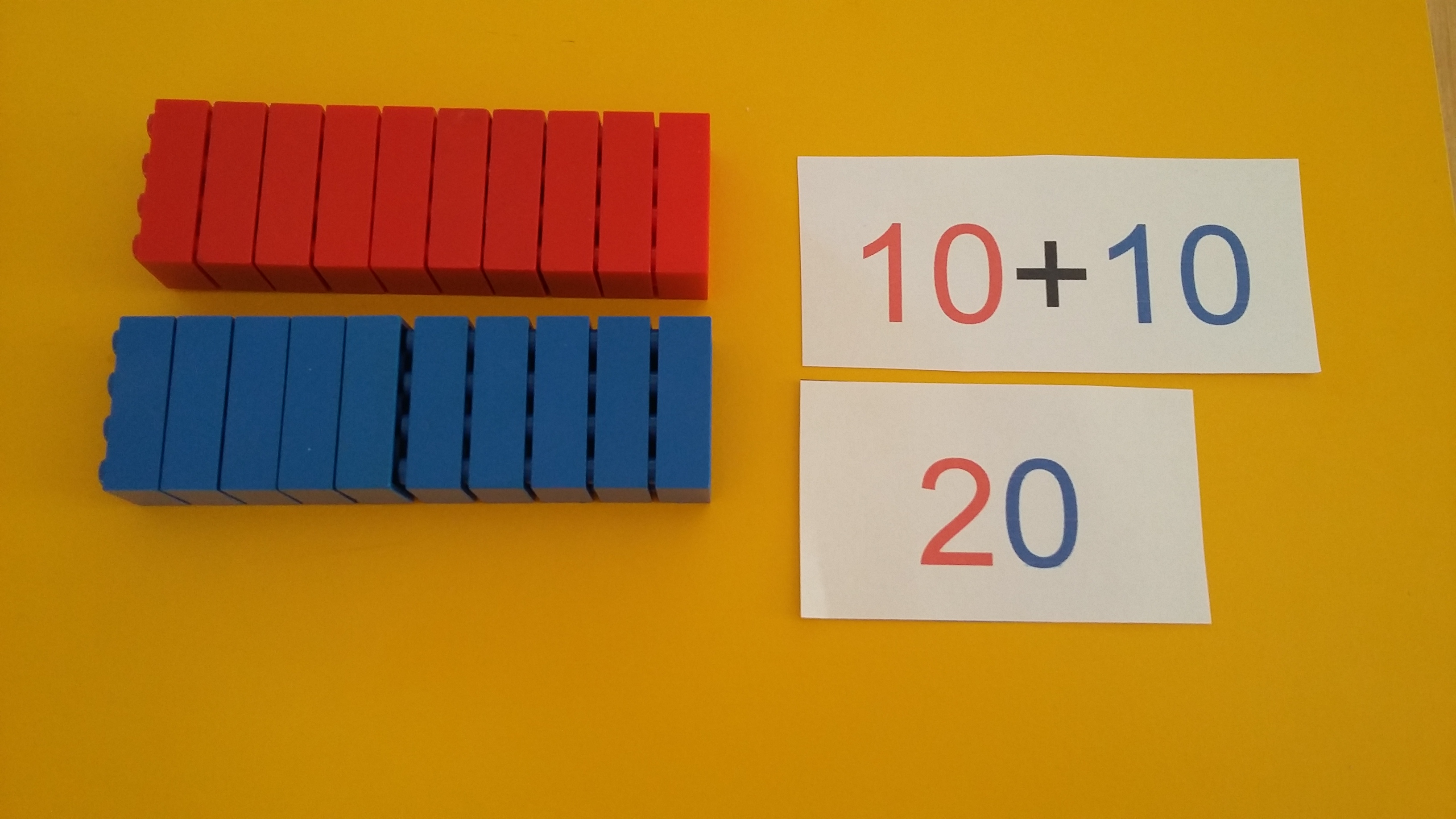 RDEČIM KOCKAM (1 DESETICI) SMO DODALI 
     10 MODRIH KOCK. 10 MODRIH KOCK = 1 DESETICA
	IMAMO 2 DESETICI = 20 KOCK
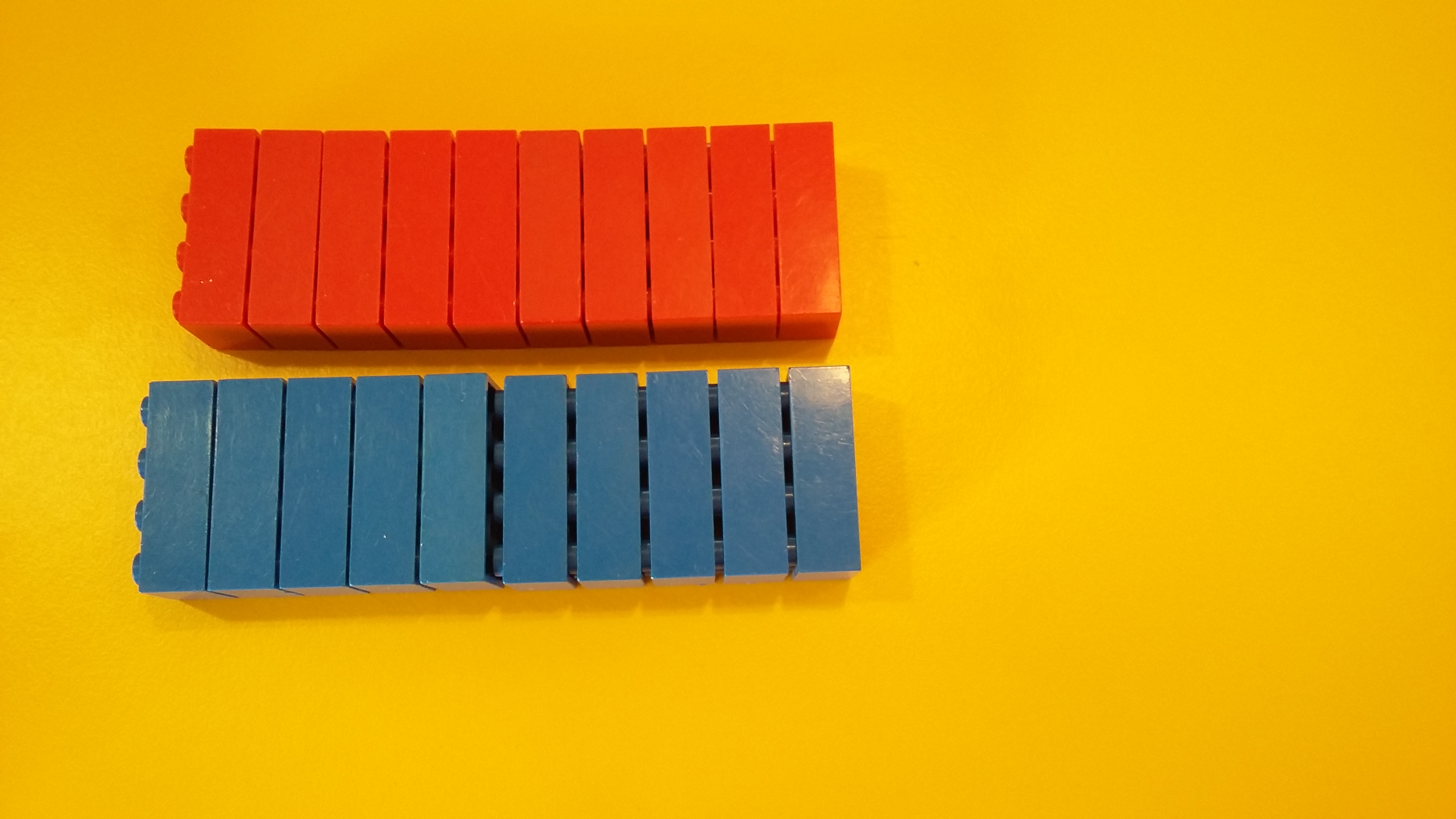